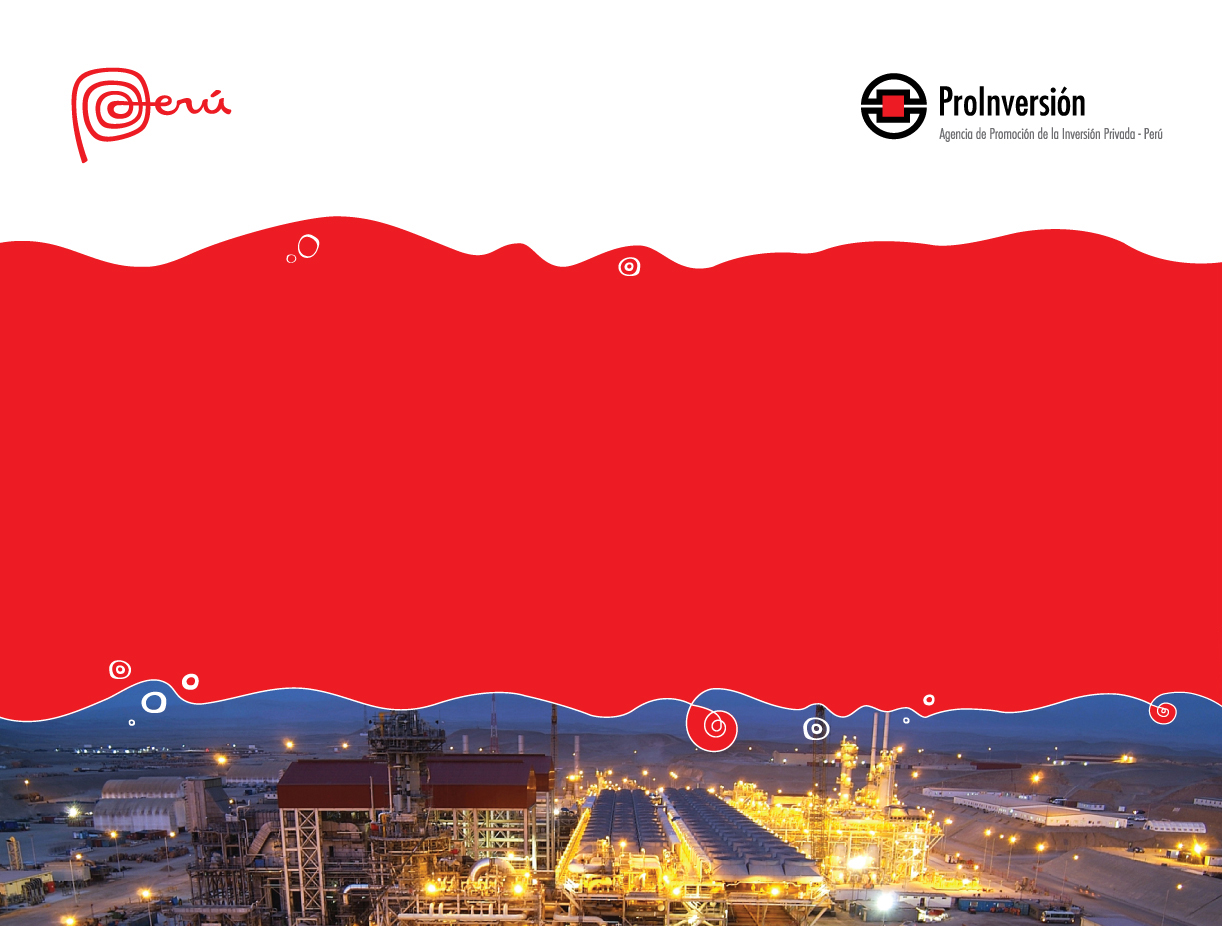 Concurso Público Internacional para otorgar en concesión
el Proyecto SCT: 
“SUBESTACIÓN NUEVA LURÍN 220/60 kV y
LÍNEAS DE ENLACE EN 220 kV  y 60 kV”
SCT: Sistema Complementario de Transmisión.
SUBESTACIÓN NUEVA LURÍN 220/60 kV y LÍNEAS DE ENLACE EN 220 kV y 60 kV
CONVOCADO
Ubicación: Lima. 
Descripción: El Proyecto comprende las siguientes instalaciones: la Subestación Nueva Lurín 220/60 kV, su enlace en 220 kV a la línea Chilca-San Juan y las líneas de enlace en 60 kV a las subestaciones existentes Lurín y Las Praderas.  El ingreso de la Nueva Subestación permitirá mejorar el suministro de energía a las subestaciones existentes, que forman parte de la concesión de Luz del Sur y atienden una parte importante de la demanda en la zona sur de Lima.
Inversión estimada (sin IGV): US$ 49.6 Millones
Modalidad: Autosostenible. 
Plazo de la concesión: 30 años más el periodo de construcción (25 meses) 
Fecha de adjudicación prevista:  IV TRIM 2014
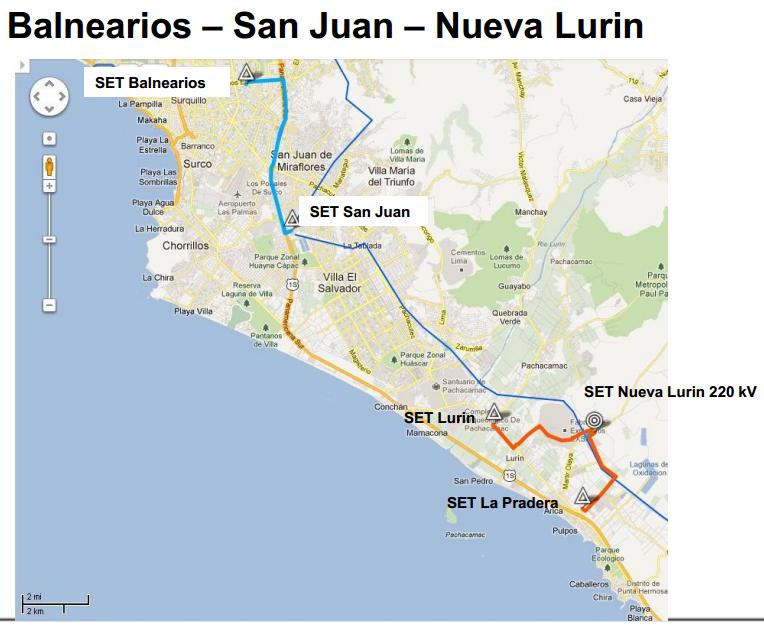 2
SUBESTACIÓN NUEVA LURÍN 220/60 kV y LÍNEAS DE ENLACE EN 220 kV y 60 kV
RESUMEN DEL PROYECTO
Los principales elementos y especificaciones del proyecto se resumen a continuación:
El detalle de las especificaciones se encuentra en el Anexo 1 del Contrato de Concesión.
3
SUBESTACIÓN NUEVA LURÍN 220/60 kV y LÍNEAS DE ENLACE EN 220 kV y 60 kV
CONCURSO: FACTOR DE COMPETENCIA
Factor de competencia: Menor Costo de Servicio Total
El Costo de Servicio Total está conformado por:  
Anualidad del costo de inversión sin IGV (“aCI”), calculada con la tasa de 12% y un periodo de 30 años, más.
Costo anual de operación y mantenimiento sin IGV (“COyM”).
Formato de presentación de las ofertas:

	





Los costos desagregados de la oferta deben mostrarse en los Formularios 4-A y 4-B
Sólo serán aceptables las ofertas de los postores que presenten valores para el Costo de Inversión y el Costo de Operación y Mantenimiento anual (COyM), que sean iguales o menores a los valores máximos respectivos que establecerá Proinversión con anterioridad a la fecha de presentación de propuestas. 
Adicionalmente se exigirá en la propuesta una garantía de validez, vigencia y seriedad de oferta de US$ 1.5 millones.
4
4
SUBESTACIÓN NUEVA LURÍN 220/60 kV y LÍNEAS DE ENLACE EN 220 kV y 60 kV
CONCURSO: CRITERIOS DE CALIFICACIÓN
Los inversionistas deberán pasar por un proceso de calificación para ser considerados postores y presentar propuesta. 
Los criterios de calificación financieros y operativos son:
5
5
SUBESTACIÓN NUEVA LURÍN 220/60 kV y LÍNEAS DE ENLACE EN 220 kV y 60 kV
CONCURSO: CRONOGRAMA
Principales fechas del Cronograma:
Convocatoria
Cierre
Primera versión Contrato
Segunda versión Contrato
Solicitud calificación
Versión final Contrato
Presentación Propuestas y Buena Pro
III Trimestre 
2014
IV Trimestre 
2014
I Trimestre 
2015
II Trimestre
2014
II Trimestre 
2014
III Trimestre 
2014
PROINVERSIÓN tiene la facultad de modificar las fechas del calendario. En caso de hacerlo, lo comunicará mediante circular publicada en la página Web y, paralelamente la enviará en físico a los Adquirentes hasta antes de la etapa de calificación, y a los Postores después de dicha etapa.
6
6
SUBESTACIÓN NUEVA LURÍN 220/60 kV y LÍNEAS DE ENLACE EN 220 kV y 60 kV
INFORMACIÓN Y CONTACTOS
7
7
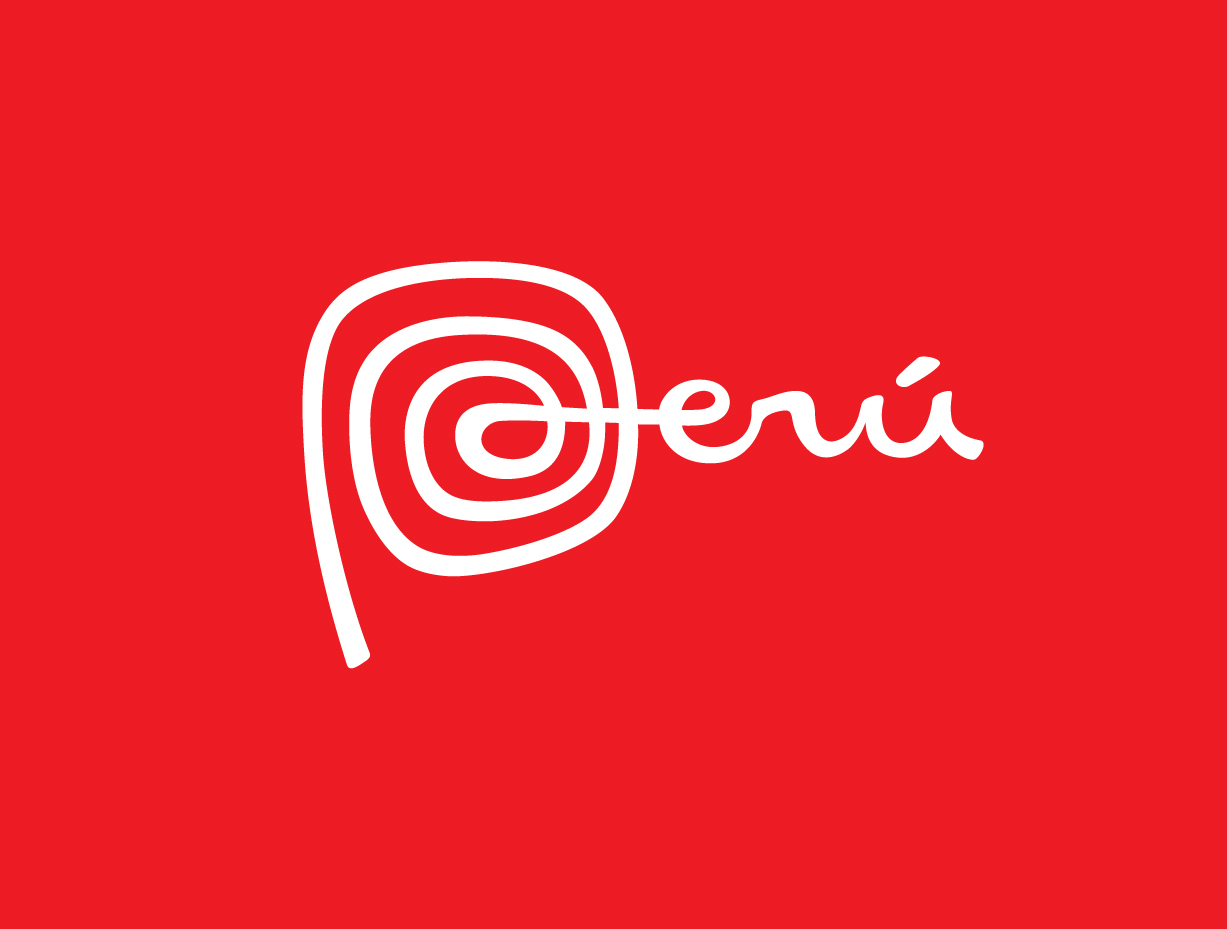